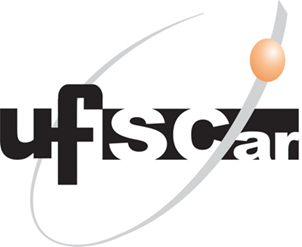 UNIVERSIDADE FEDERAL DE SÃO CARLOS CENTRO DE CIÊNCIAS BIOLÓGICOS E DA SAÚDECURSO DE BACHARELADO EM ENFERMAGEM
TITULO DO TCC
ESTUDANTE: ___________
ORIENTADOR(A): _____________________
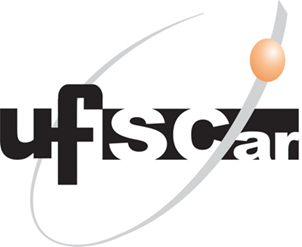 UNIVERSIDADE FEDERAL DE SÃO CARLOS CENTRO DE CIÊNCIAS BIOLÓGICOS E DA SAÚDECURSO DE BACHARELADO EM ENFERMAGEM
INTRODUÇÃO
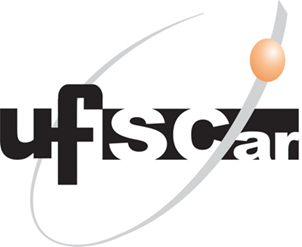 UNIVERSIDADE FEDERAL DE SÃO CARLOS CENTRO DE CIÊNCIAS BIOLÓGICOS E DA SAÚDECURSO DE BACHARELADO EM ENFERMAGEM
OBJETIVOS
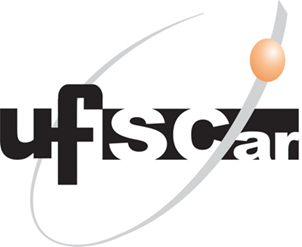 UNIVERSIDADE FEDERAL DE SÃO CARLOS CENTRO DE CIÊNCIAS BIOLÓGICOS E DA SAÚDECURSO DE BACHARELADO EM ENFERMAGEM
MÉTODO
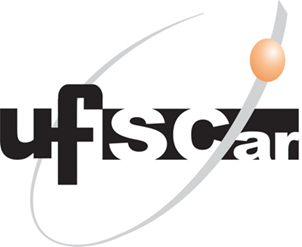 UNIVERSIDADE FEDERAL DE SÃO CARLOS CENTRO DE CIÊNCIAS BIOLÓGICOS E DA SAÚDECURSO DE BACHARELADO EM ENFERMAGEM
RESULTADOS
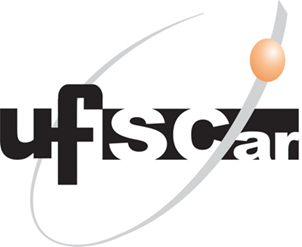 UNIVERSIDADE FEDERAL DE SÃO CARLOS CENTRO DE CIÊNCIAS BIOLÓGICOS E DA SAÚDECURSO DE BACHARELADO EM ENFERMAGEM
CONCLUSÃO/CONSIDERAÇÕES FINAIS
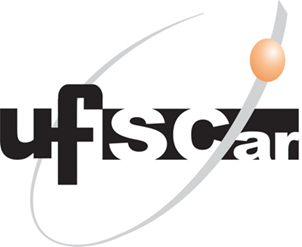 UNIVERSIDADE FEDERAL DE SÃO CARLOS CENTRO DE CIÊNCIAS BIOLÓGICOS E DA SAÚDECURSO DE BACHARELADO EM ENFERMAGEM
CONCLUSÃO/CONSIDERAÇÕES FINAIS
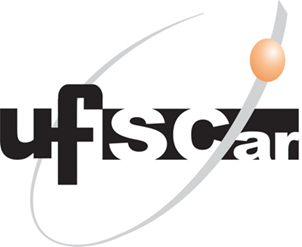 UNIVERSIDADE FEDERAL DE SÃO CARLOS CENTRO DE CIÊNCIAS BIOLÓGICOS E DA SAÚDECURSO DE BACHARELADO EM ENFERMAGEM
Referências